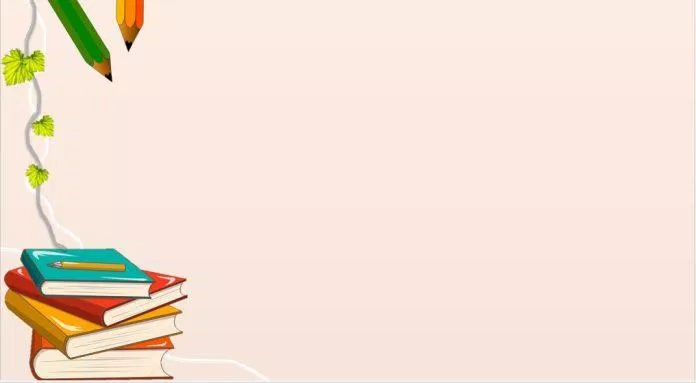 ỦY BAN NHÂN DÂN QUẬN LONG BIÊN
TRƯỜNG MẦM NON TUỔI HOA
********
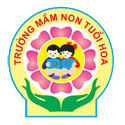 ÂM NHẠC
Vận động theo nhạc: Trời nắng, trời mưa
Nghe hát: Giọt mưa và em bé
Lứa tuổi: Mẫu giáo bé C3
Giáo viên: Nguyễn Thúy Anh
Năm học: 2022- 2023
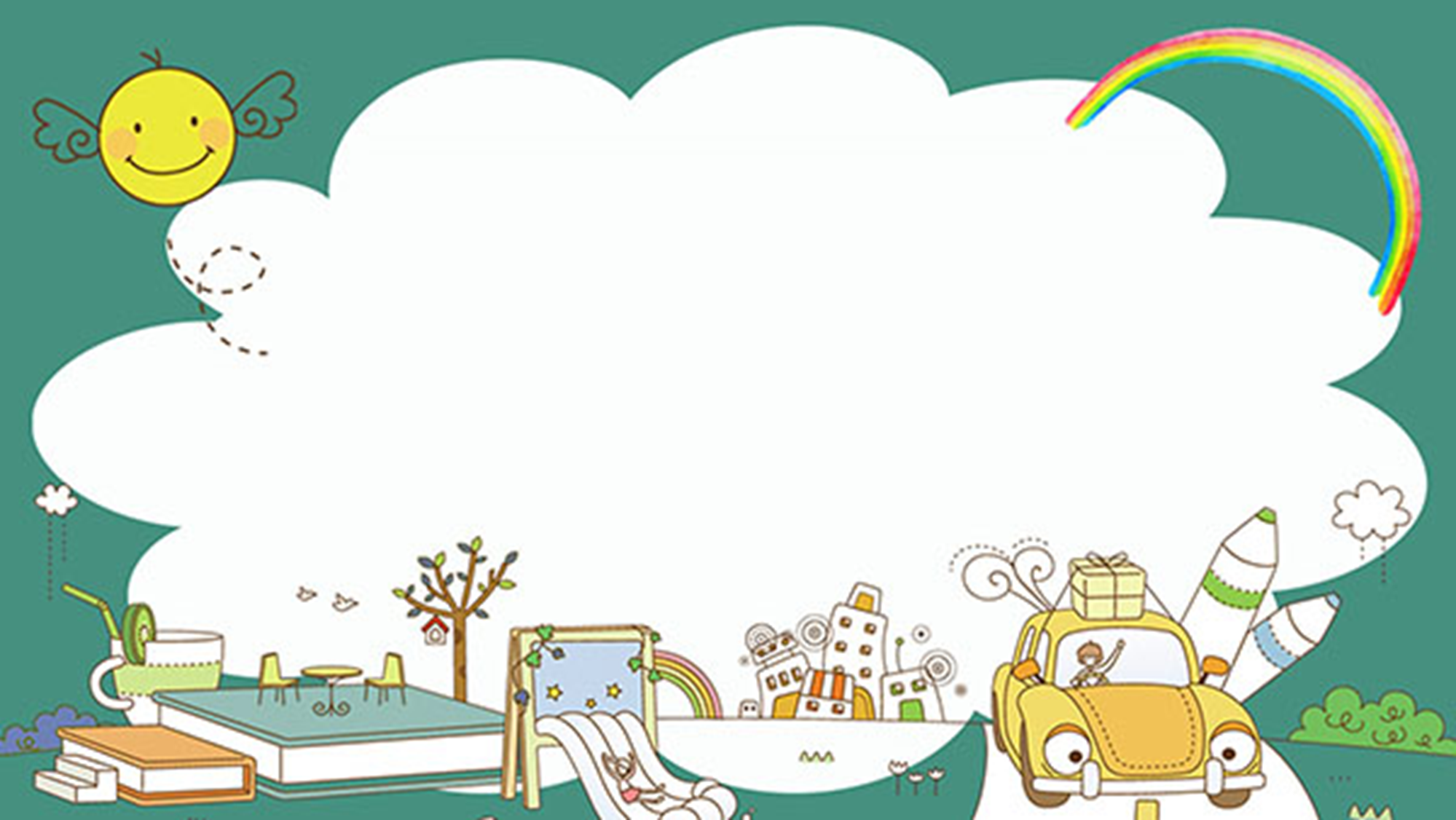 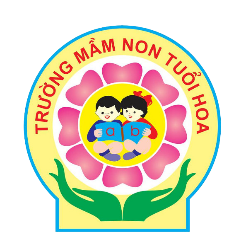 Trò chuyện về 
“ Thời tiết”
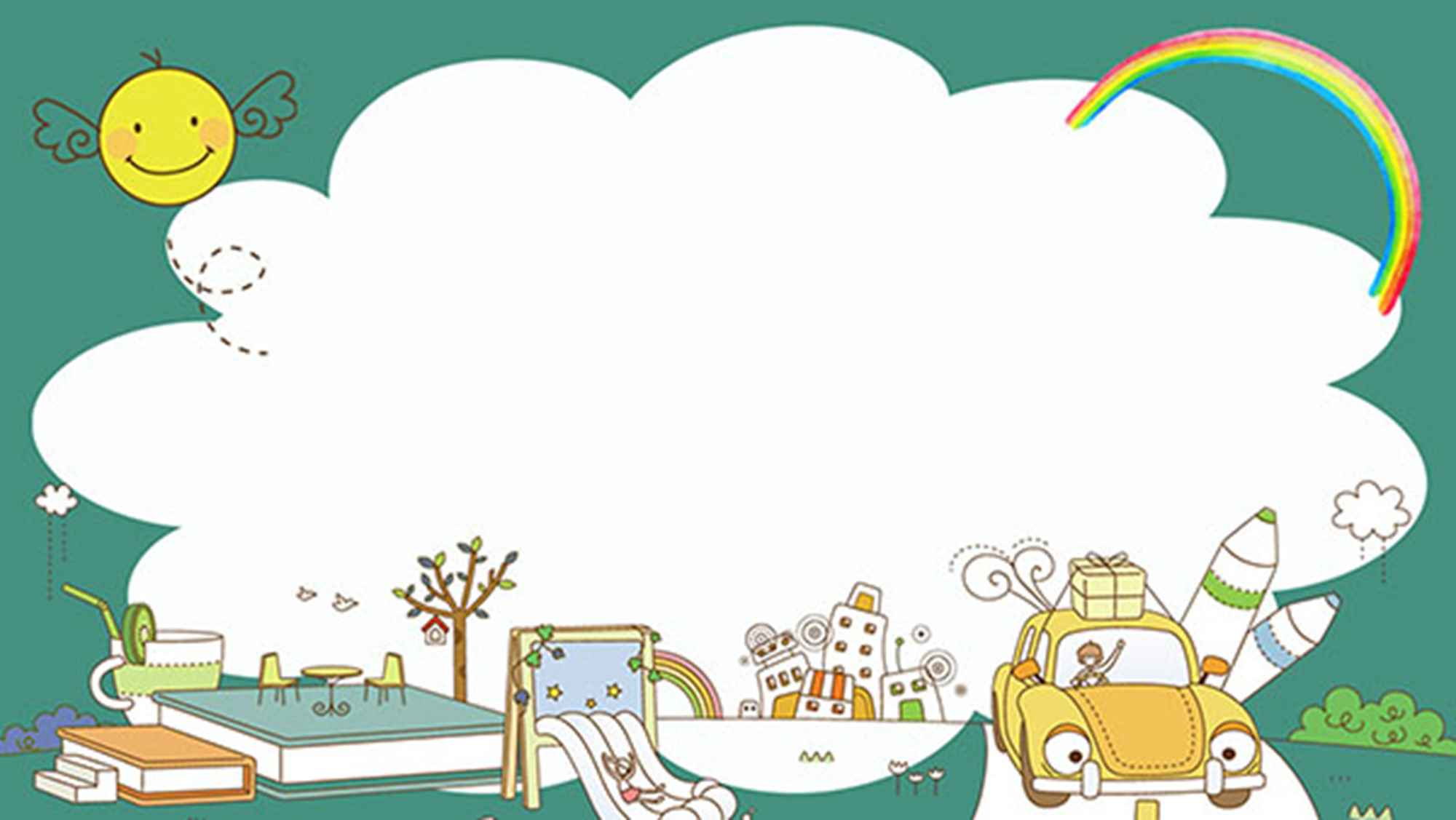 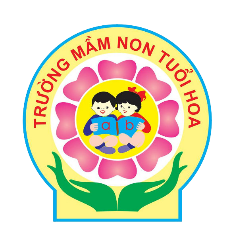 Vận động:
Trời nắng, trời mưa
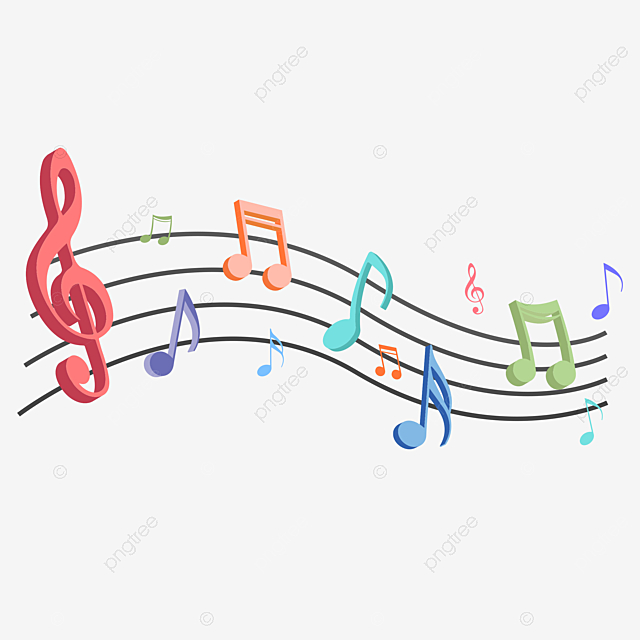 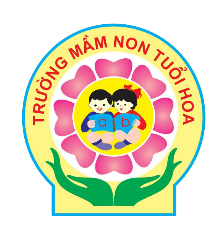 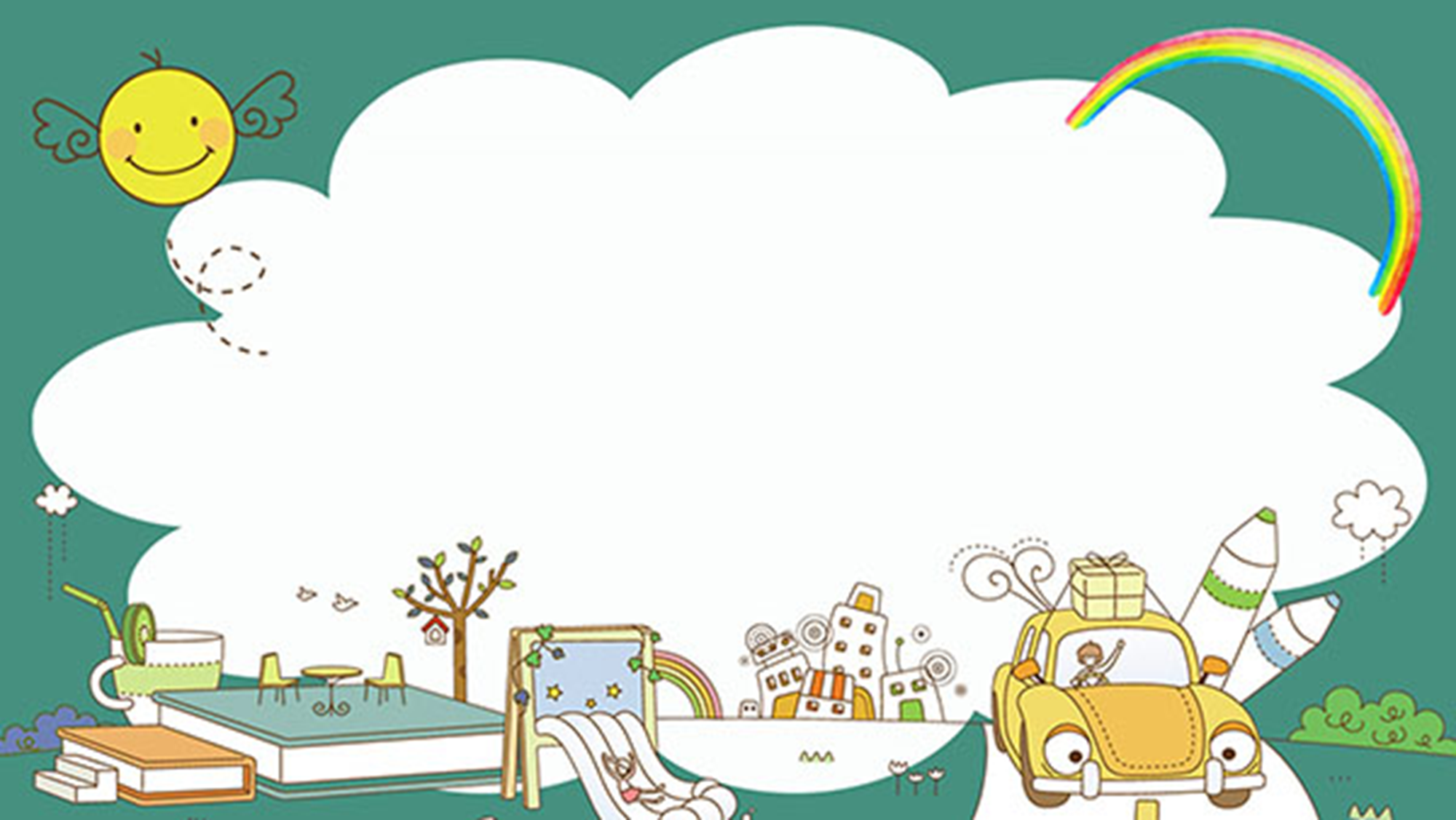 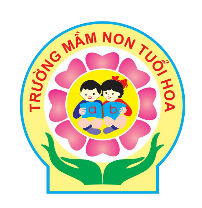 Trẻ biểu diễn
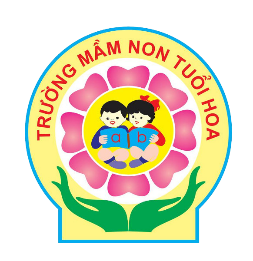 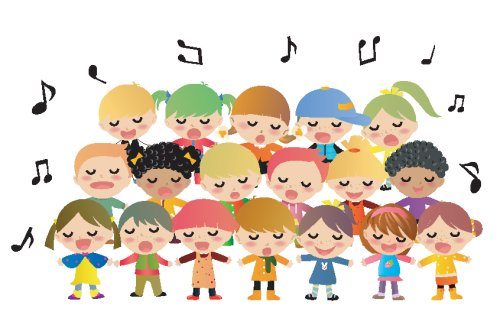 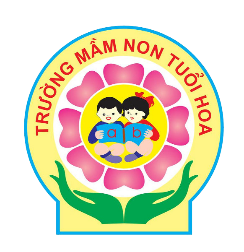 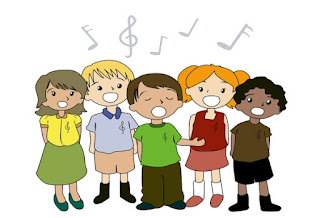 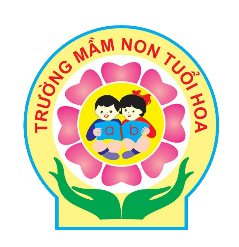 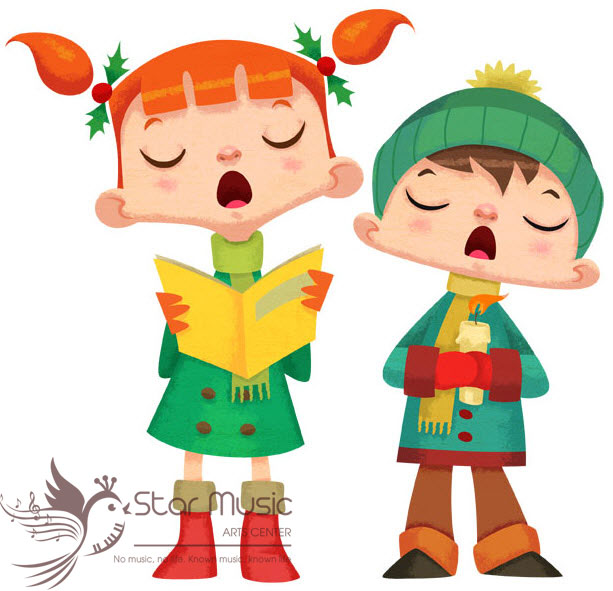 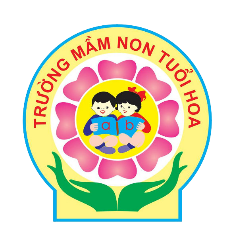 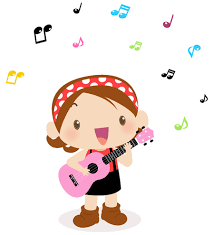 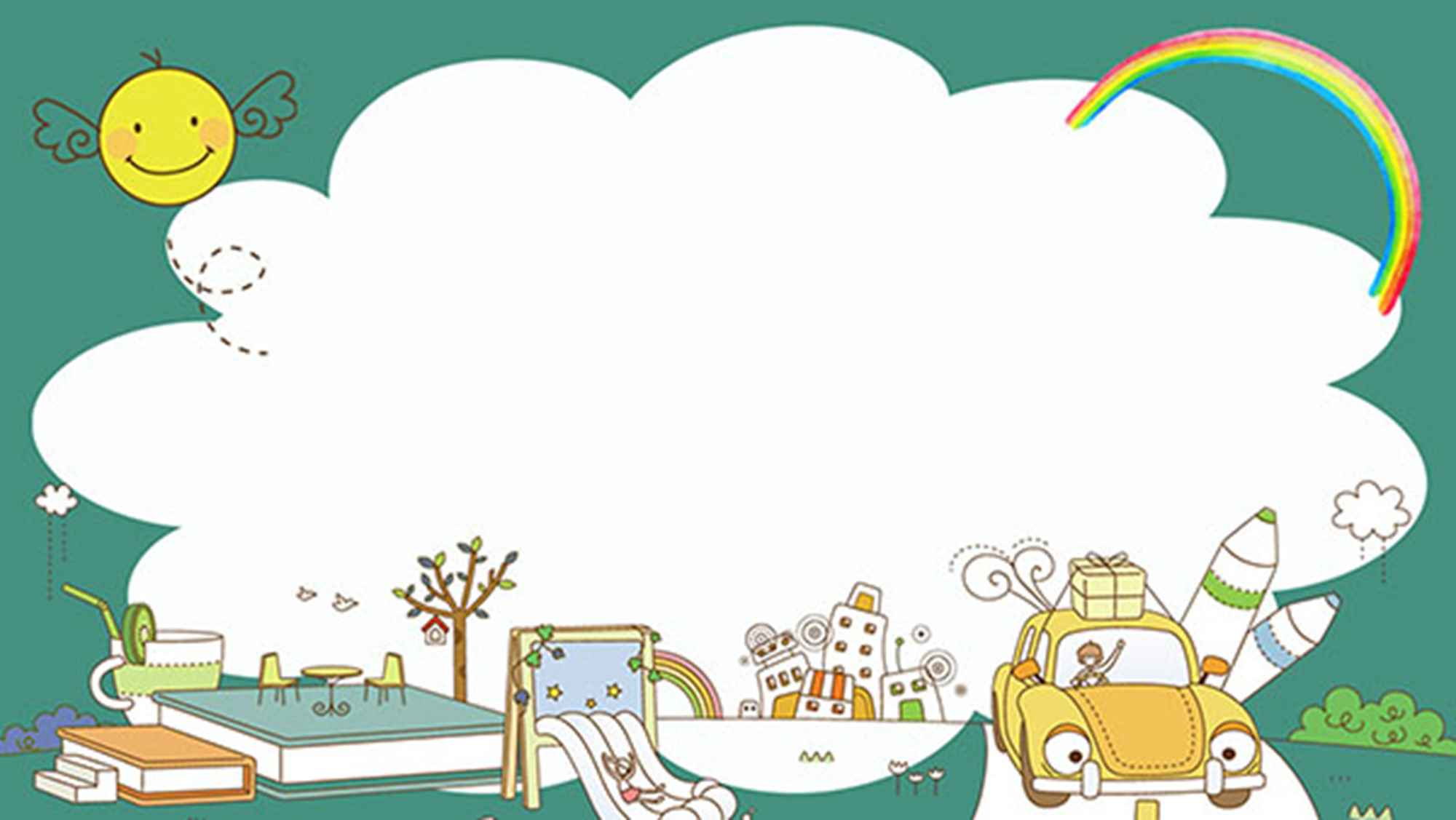 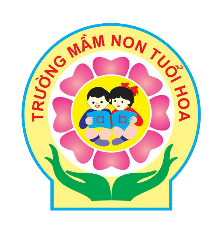 Nghe hát:
Giọt mưa và em bé
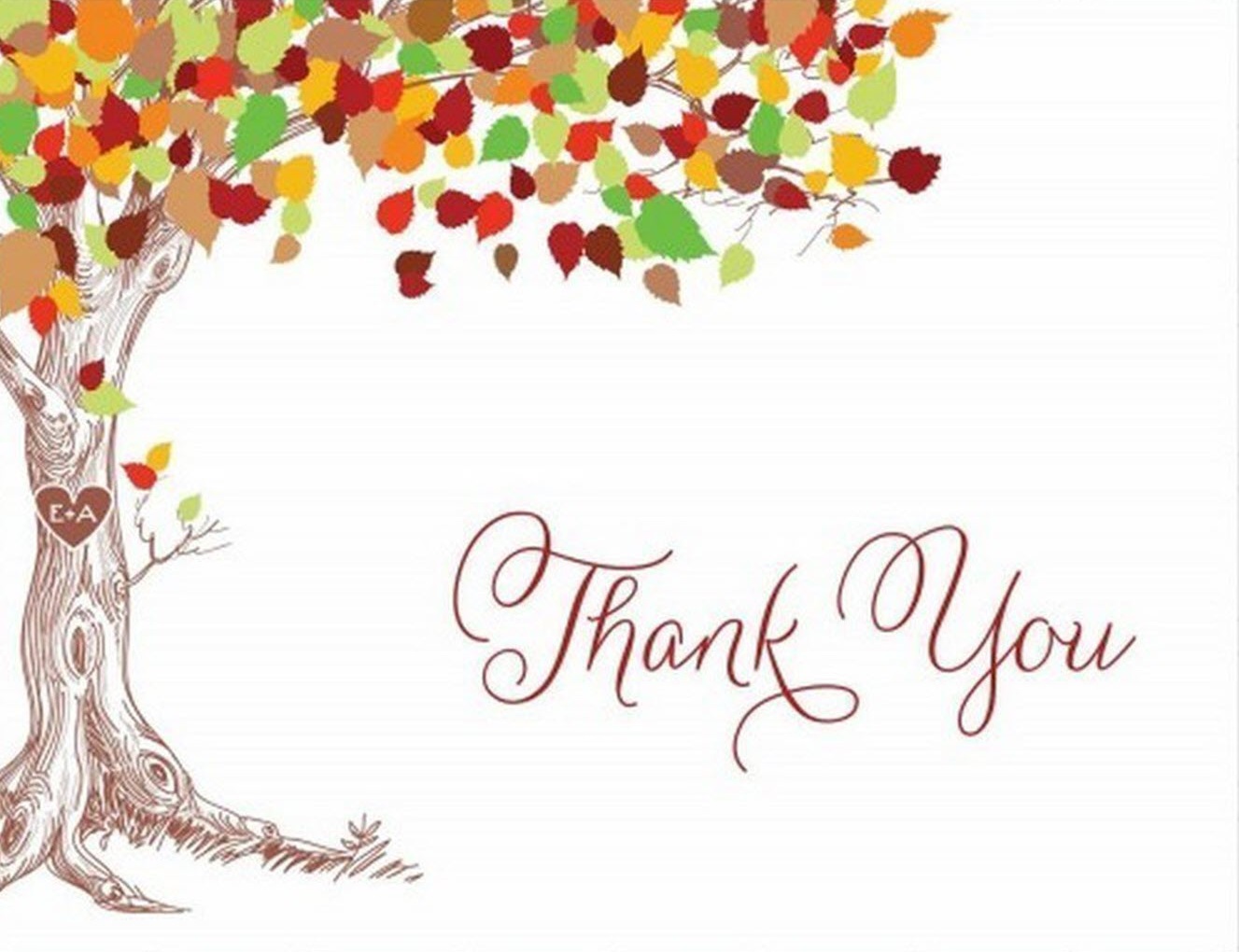